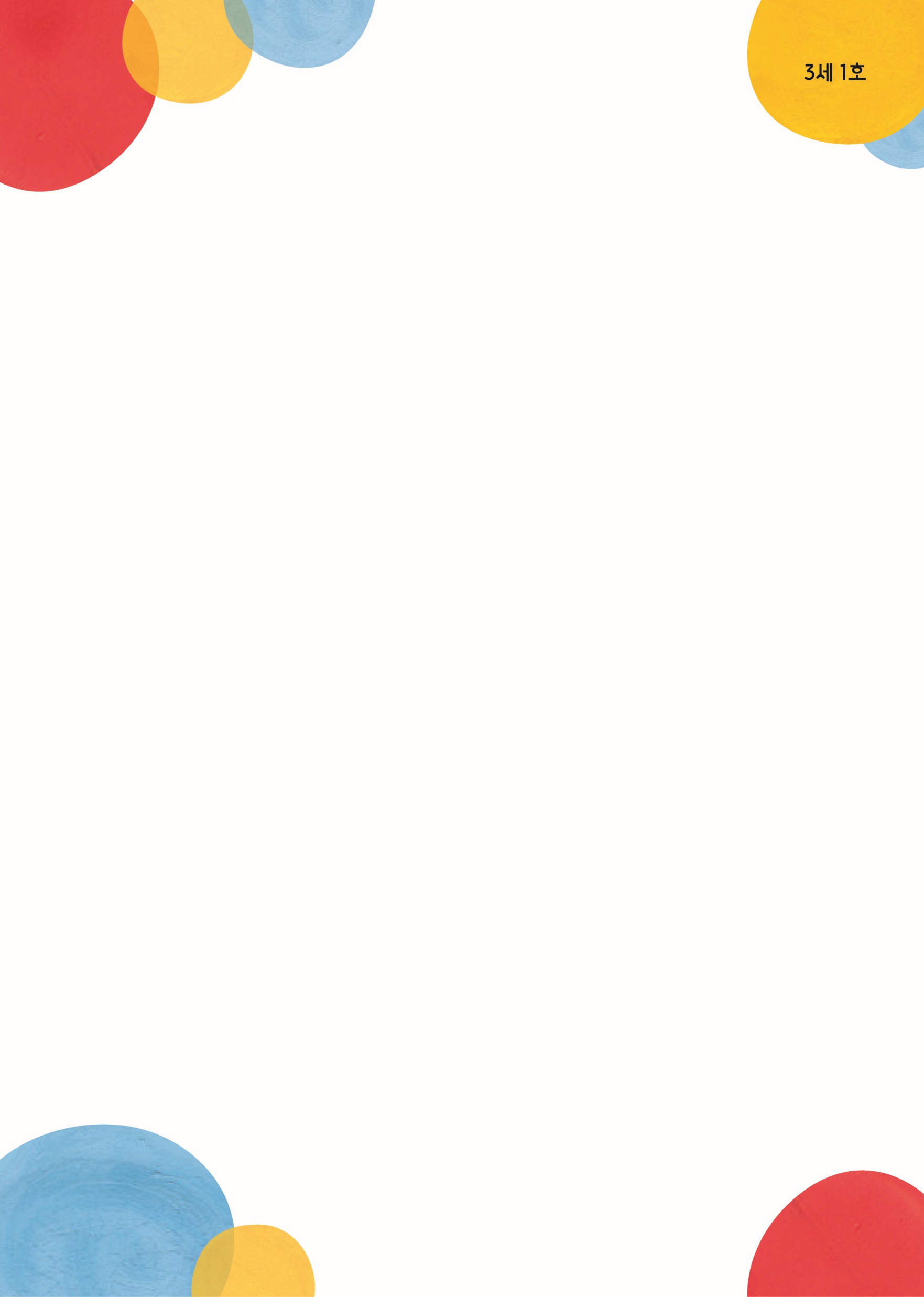 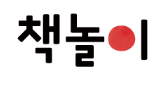 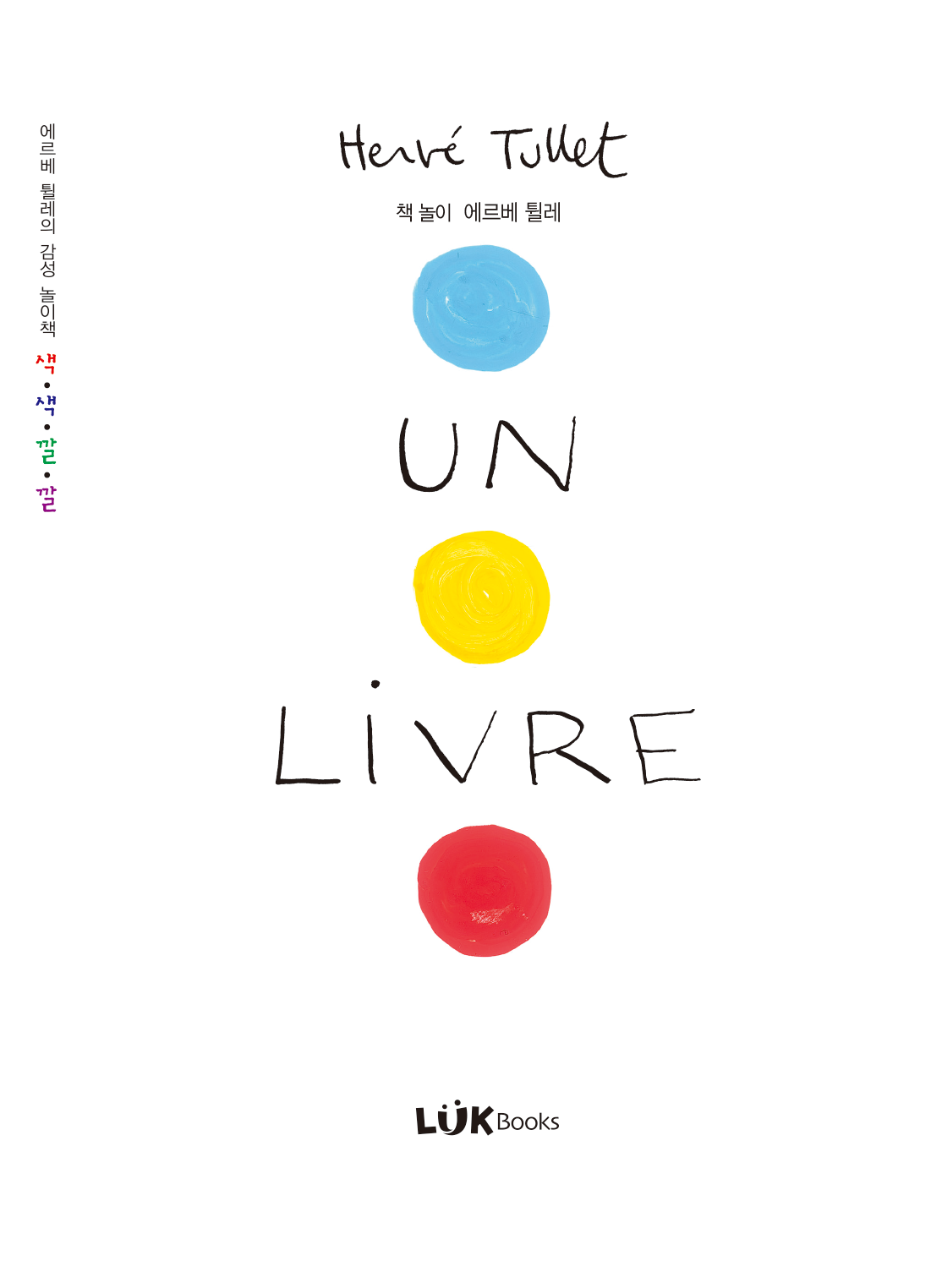 <책 놀이> 월간계획안
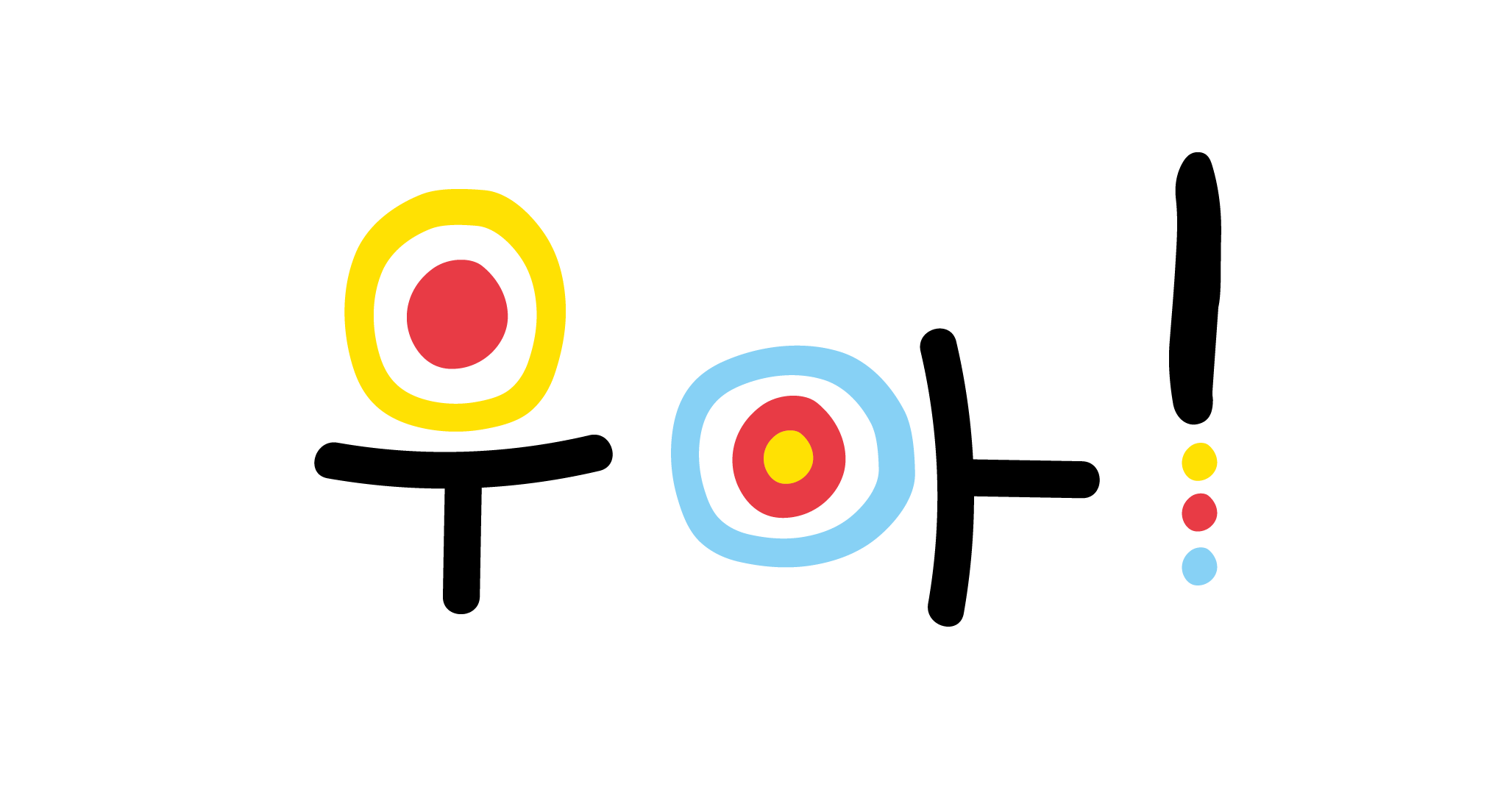 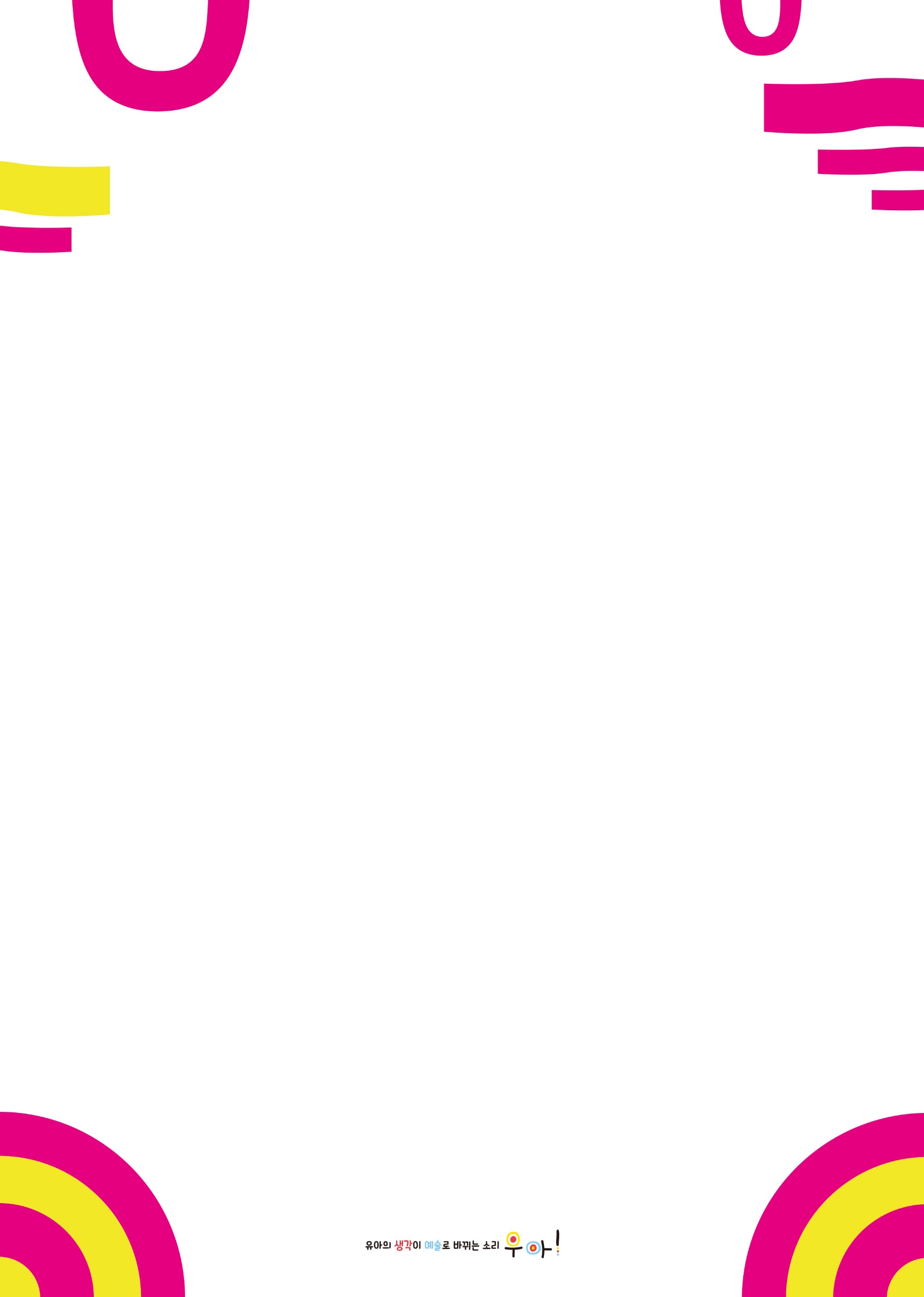 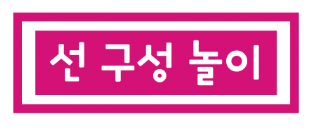 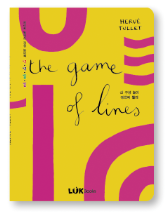 <선 구성 놀이> 월간 계획안
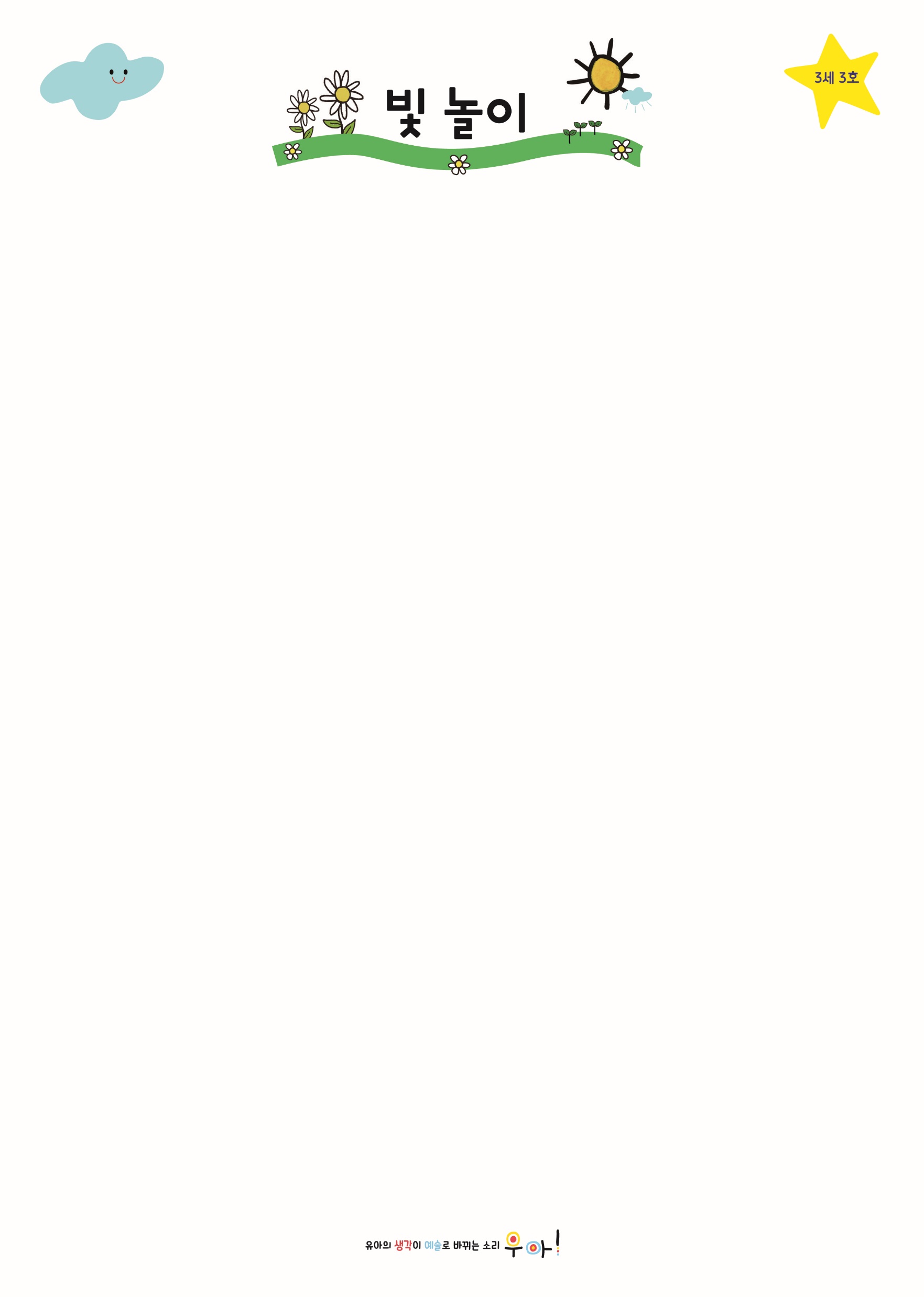 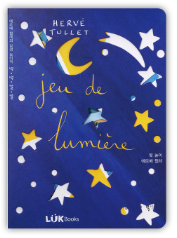 <빛 놀이> 월간 계획안
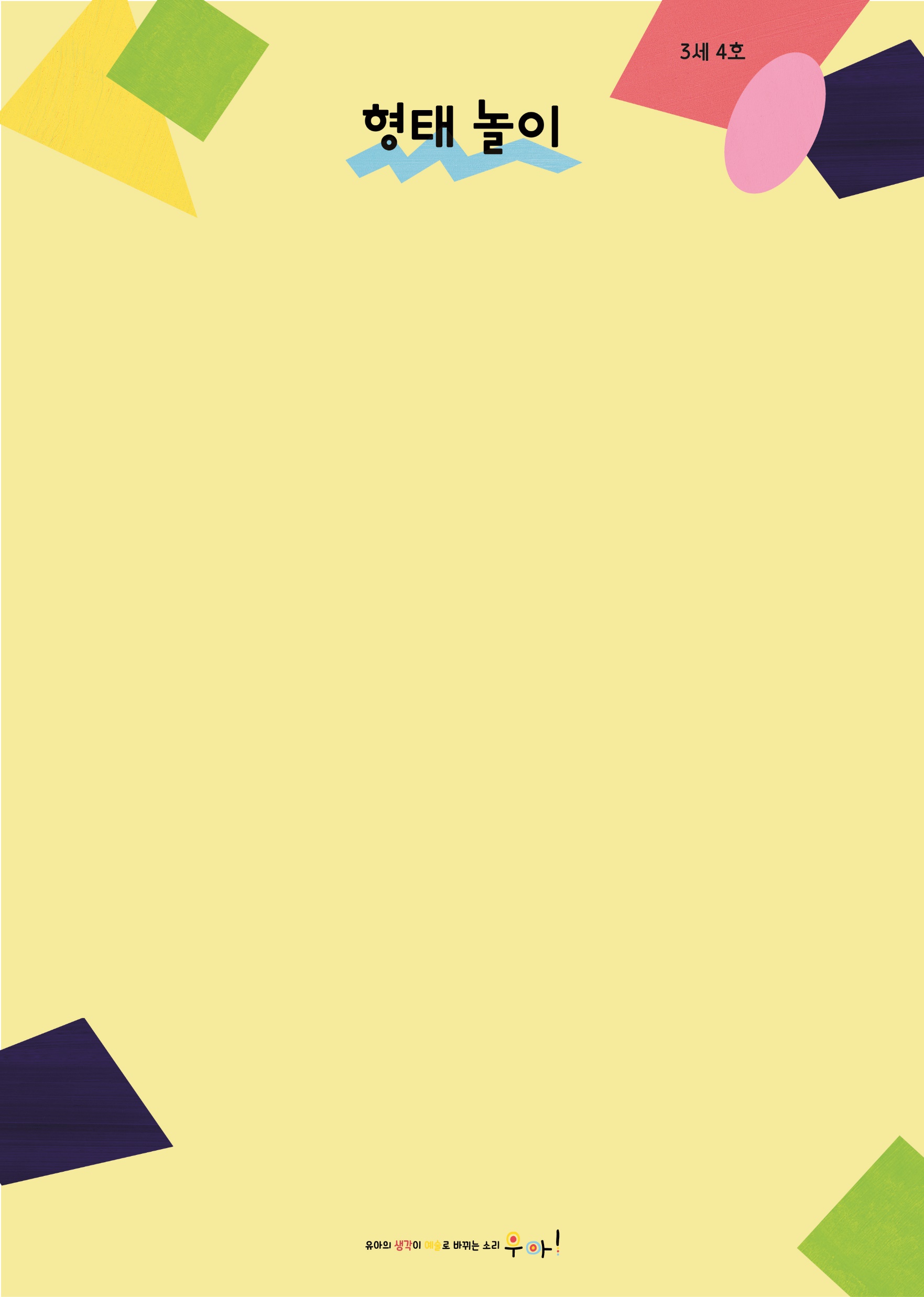 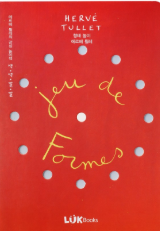 <형태 놀이> 월간 계획안
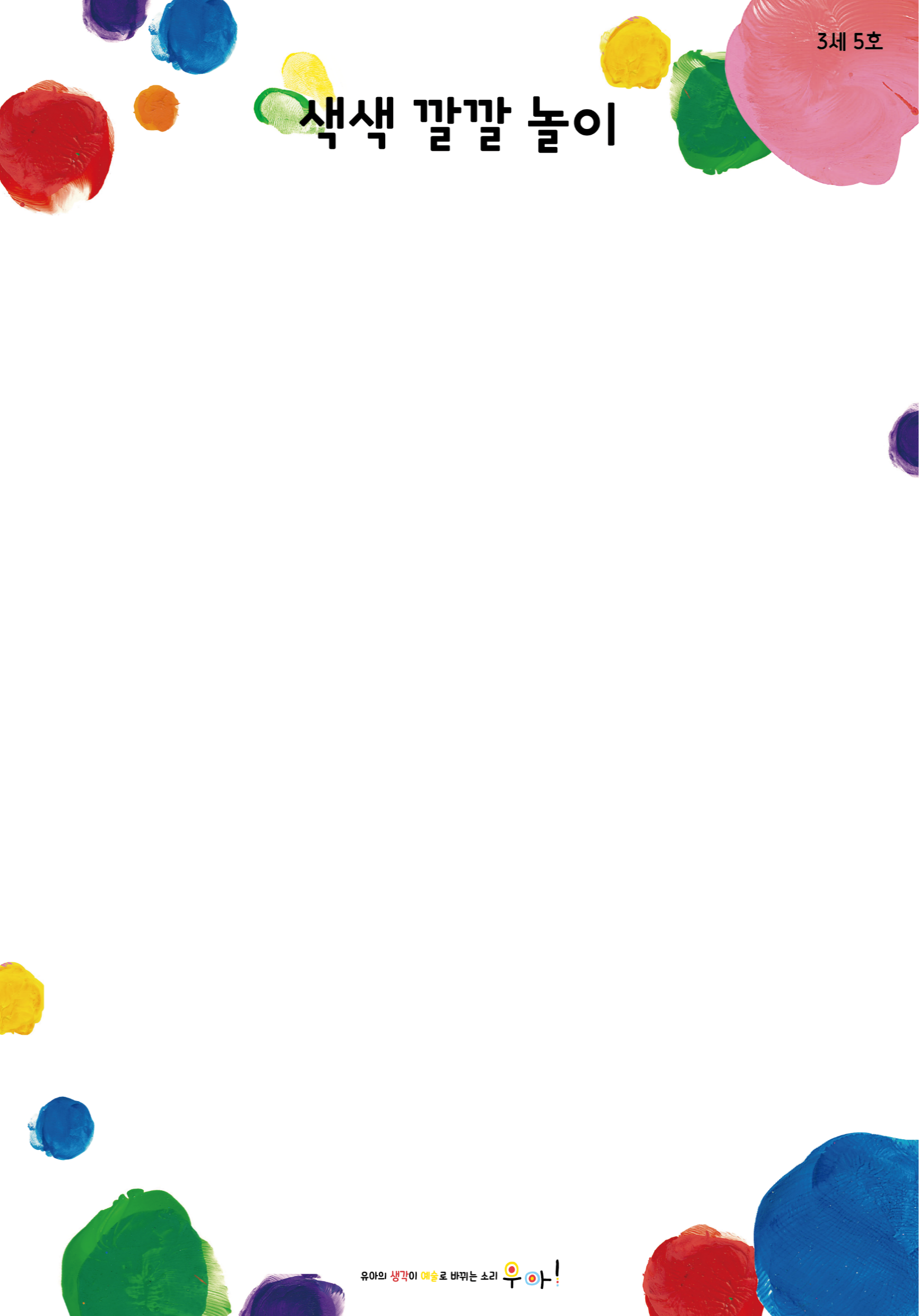 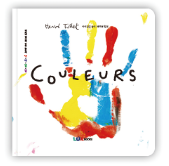 <색색 깔깔 놀이> 월간 계획안
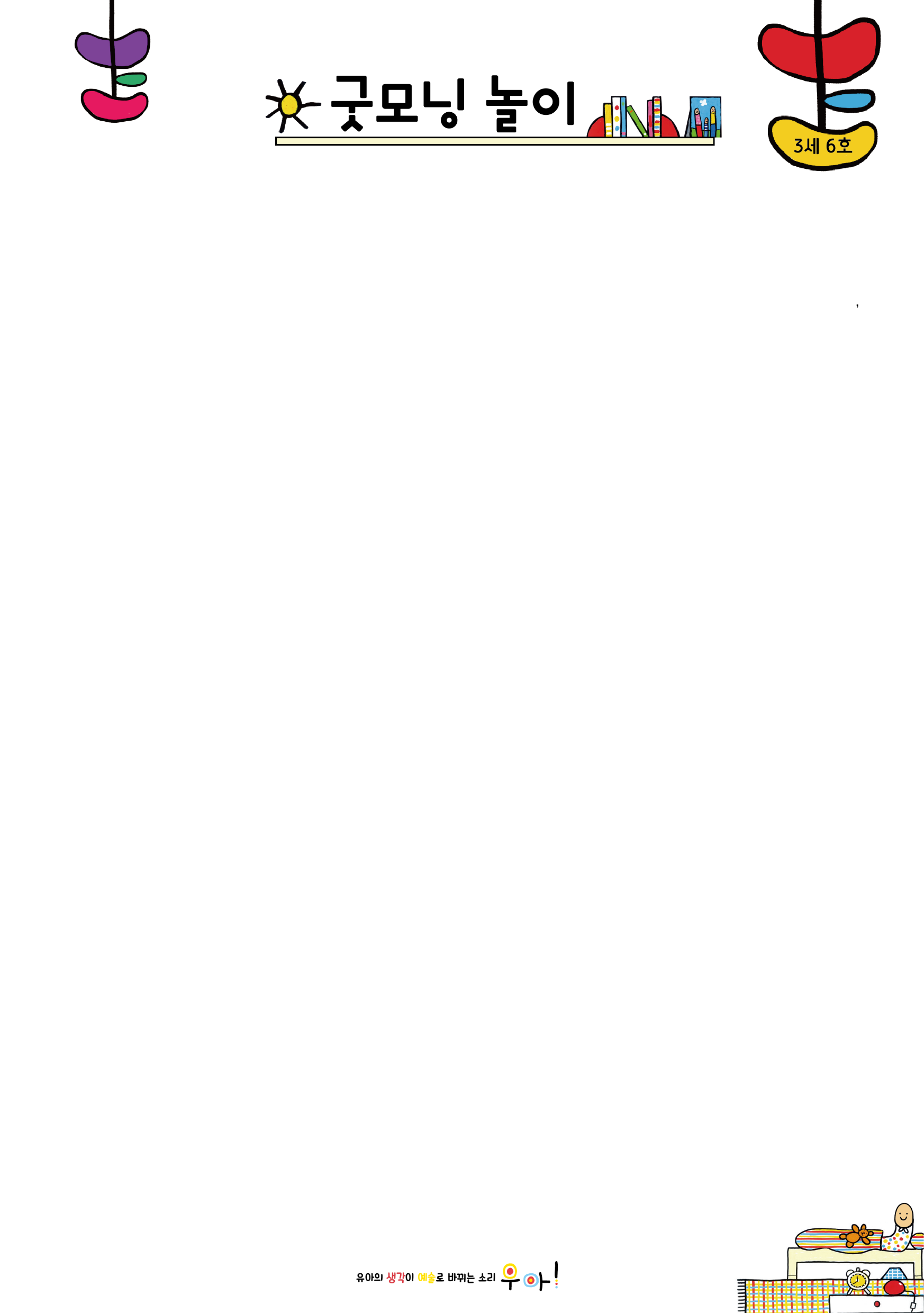 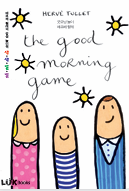 <굿모닝 놀이> 월간 계획안